Frogs in a Pit
Isaiah 42:18-20

The world can be discouraging
If we listen to them.
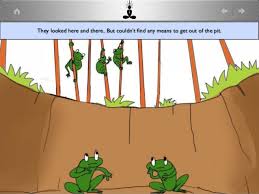 Frog Sermon
Over 550 frogs in my collection
More than 20 “frog sermons”
2 frogs in a deep pit – Just give up. No use in trying. You are doomed. There is no escape. It is hopeless.
One gave up and died. The other got out.
Isaiah 42:18-20
18 "Hear, you deaf; And look, you blind, that you may see. 19 Who is blind but My servant, Or deaf as My messenger whom I send? Who is blind as he who is perfect, And blind as the Lord's servant? 20 Seeing many things, but you do not observe; Opening the ears, but he does not hear."
Noah was in that pit
Genesis 6 – 8 
Told to build an ark to float on water
Told rain was coming
World scoffed, laughed, scorned
8 were saved – 1 Peter 3:20
Moses was in that pit
Exodus 14
Red Sea in front of them
Wilderness on left and right
Pharaoh and army coming from behind
All is lost, better to stay in Egypt
Stand still and see the salvation of the Lord. (Exodus 14:13)
Israel was in that pit
Exodus 16
Come to water - thirsty
Water is bitter and undrinkable
Now no food to eat
God sweetened the water
God sent manna for them to eat
David was in that pit
1 Samuel 17
Too big, too tall, too strong, we are too weak
Look at his shield, look at that spear
David has a slingshot and some stones
“Is there not a cause?”
Have you been in that pit?
Discouraged, told it won't work, can't be done
It is impossible, why even try, it won't work
Are you listening to them?
Learn to be be deaf to the naysayers.
Zig Ziglar – Training fleas in a jar.
Have you been a naysayer?
The world is full of negatives. We don't need more “Negative Nellies.”
We need more like Barnabas – the Son of Encouragement 
We can be a Barnabas to others